BlockPy
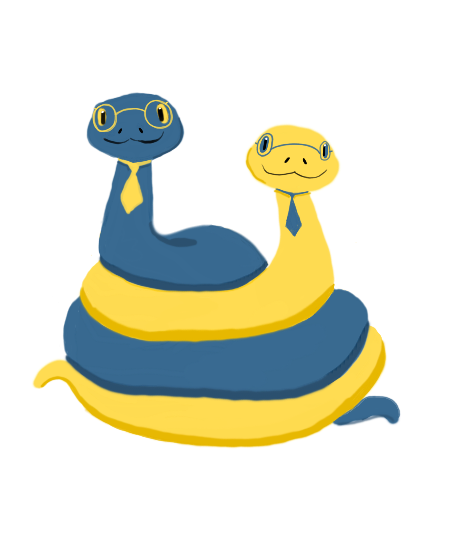 Web-based Programming Environment for Python
Try it now at
www.blockpy.com
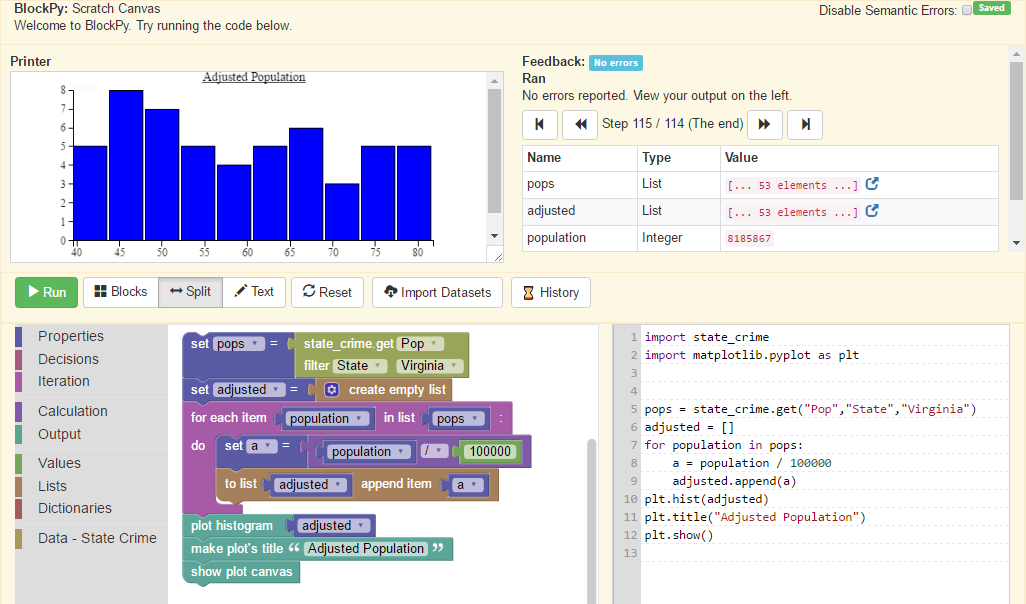 Austin Cory Bart (acbart@vt.edu)
Luke Gusukuma, Javier Tibau,
Dennis Kafura, Clifford A. Shaffer, Eli Tilevich
We gratefully acknowledge the support of Virginia Tech and the National Science Foundation under NSF DGE 0822220, NSF IUSE 1624320, and NSF IUSE 479632.
CORGIS
The Collection Of Really Great, Interesting, Situated Datasets
SIGCSE ‘17
Best Research Paper Award
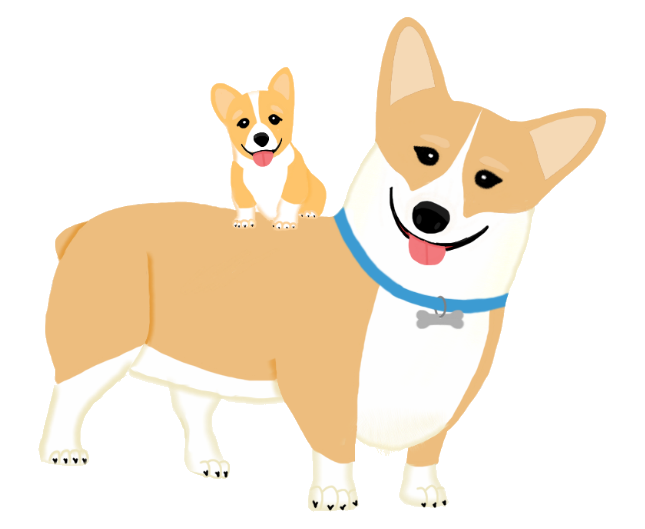 40+ Datasets in History, Medicine, Geology, Education, Finance, Construction, Literacy, Politics, and more
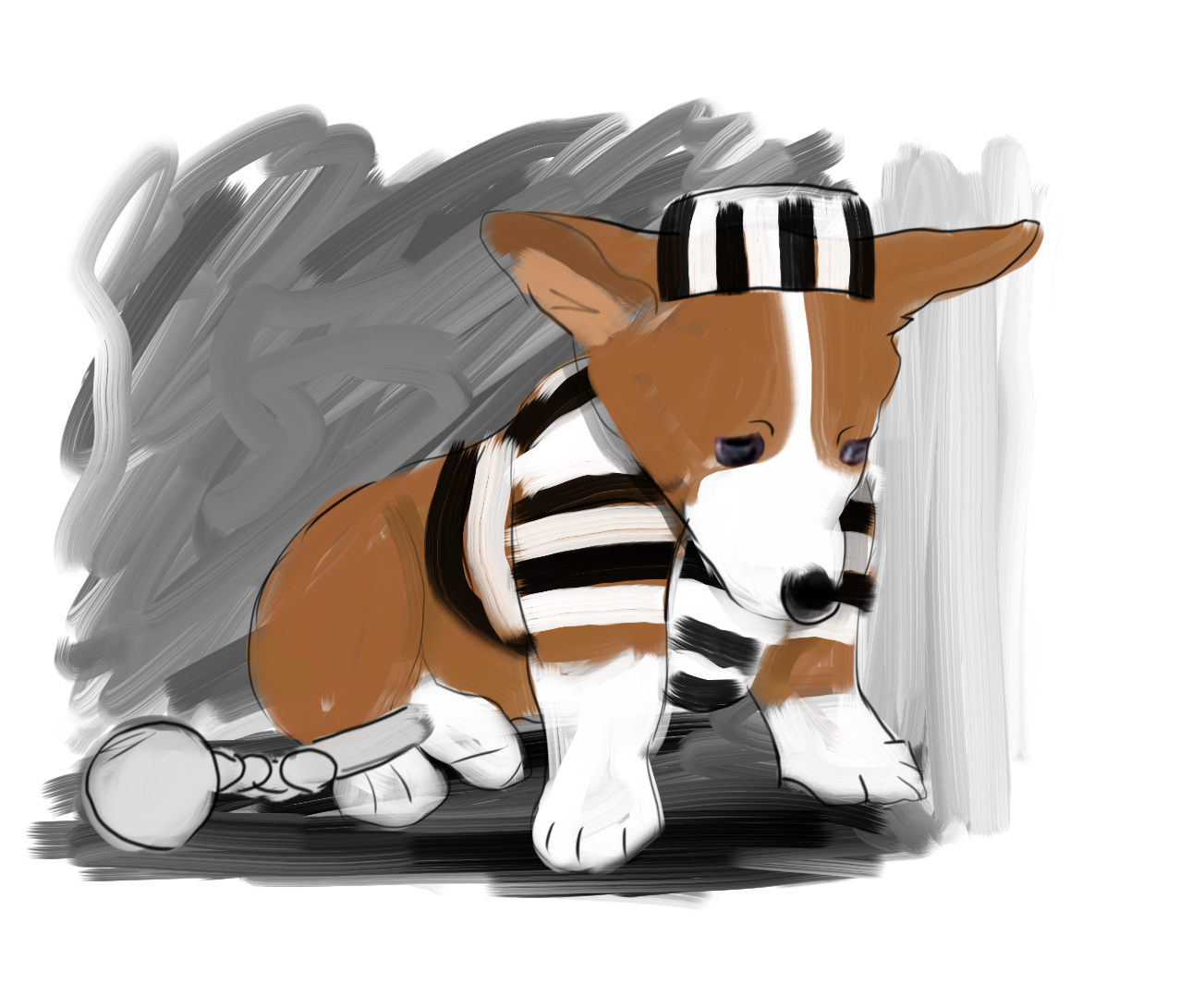 Available across multiple languages, interfaces, and file formats
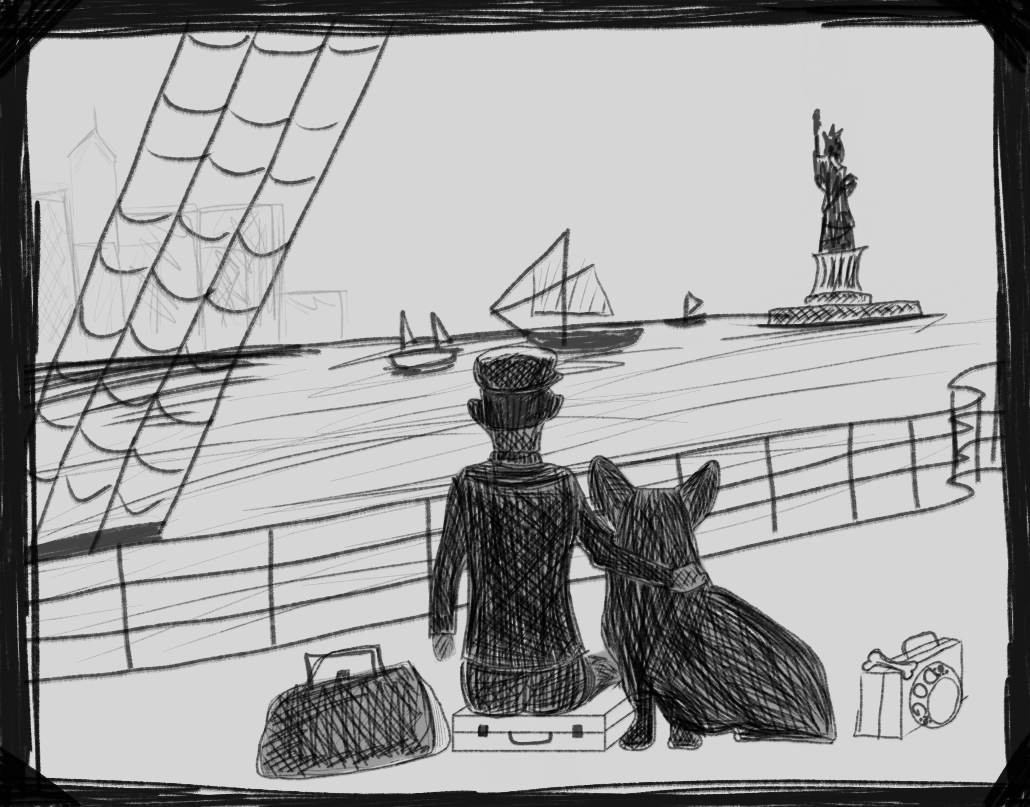 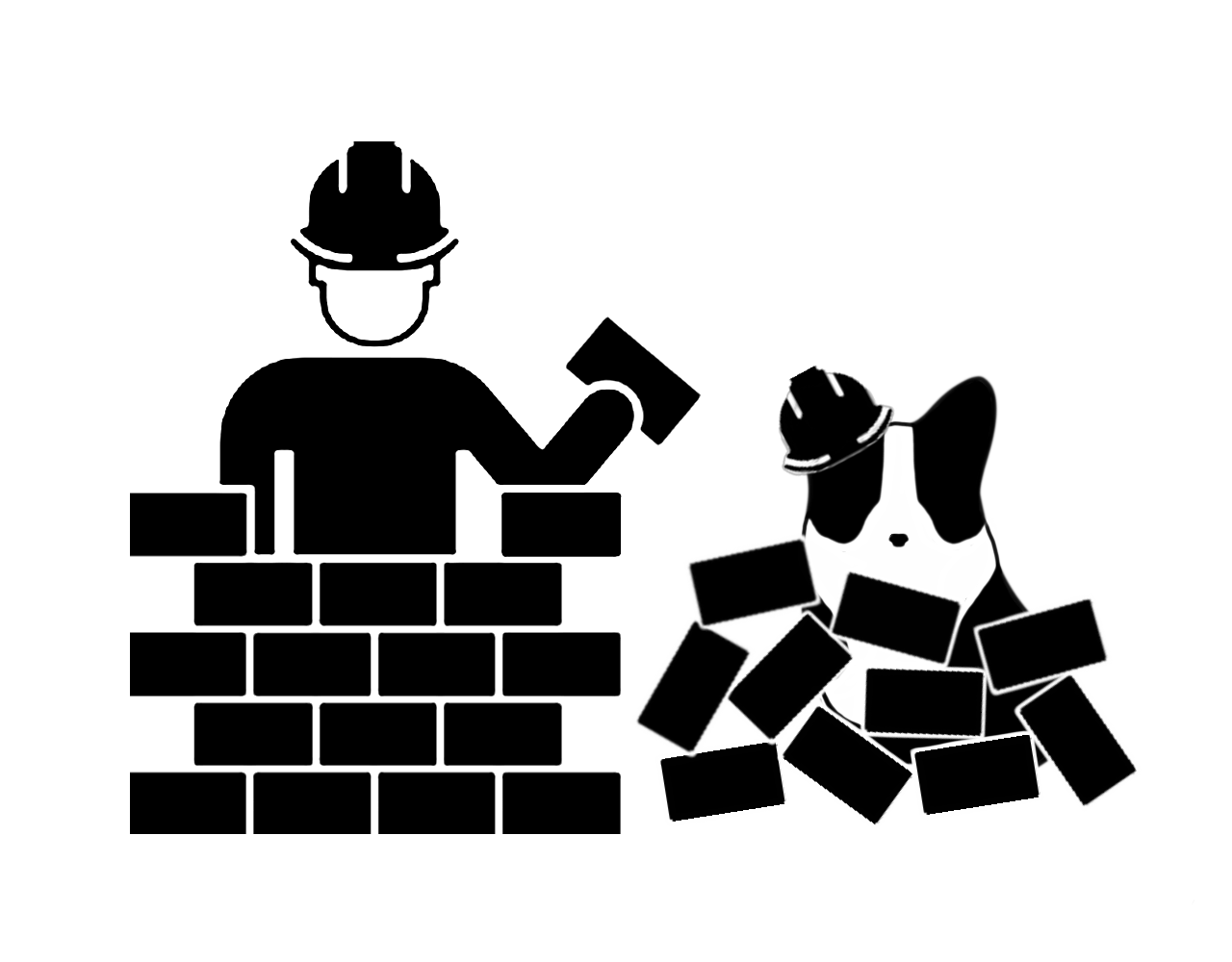 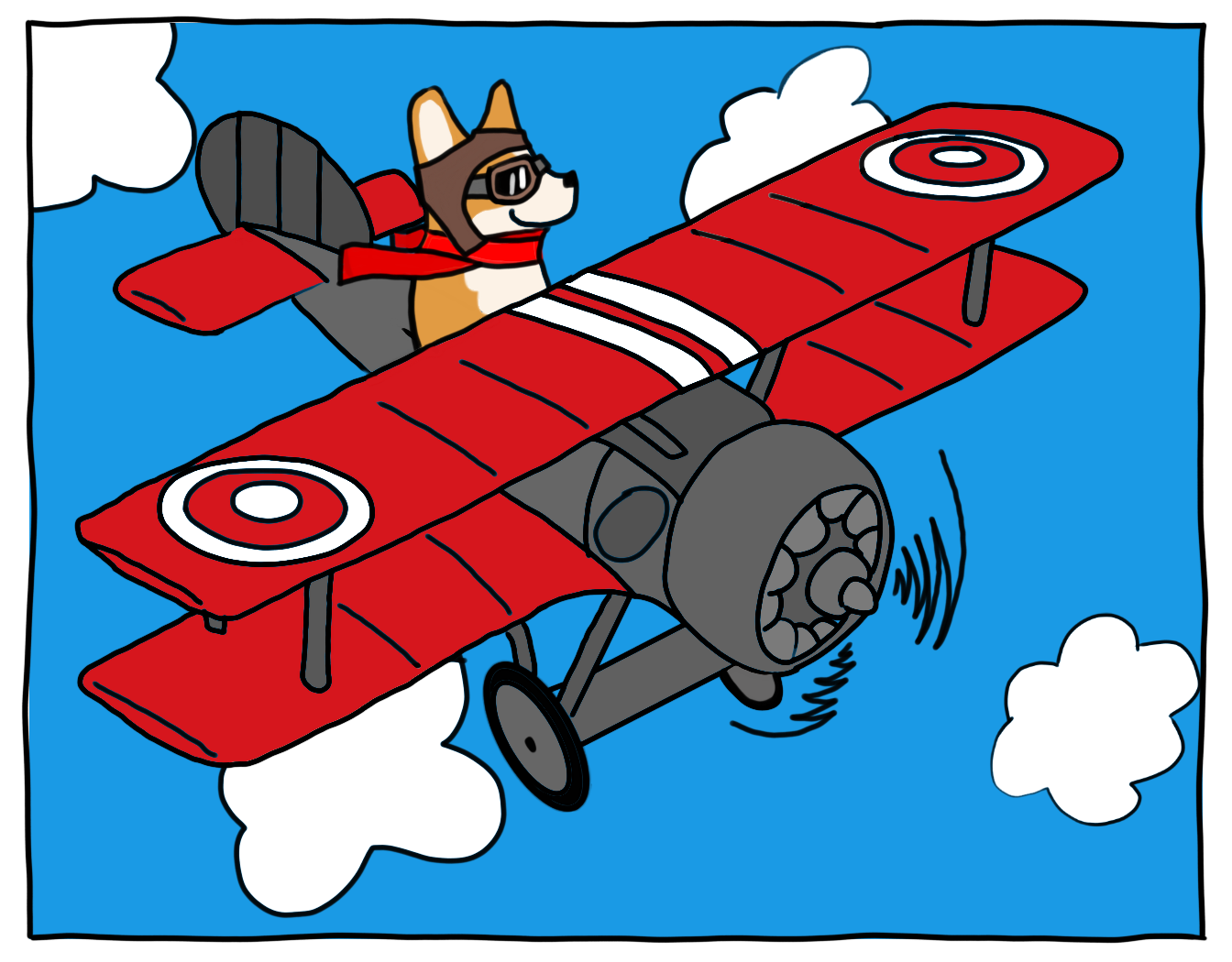 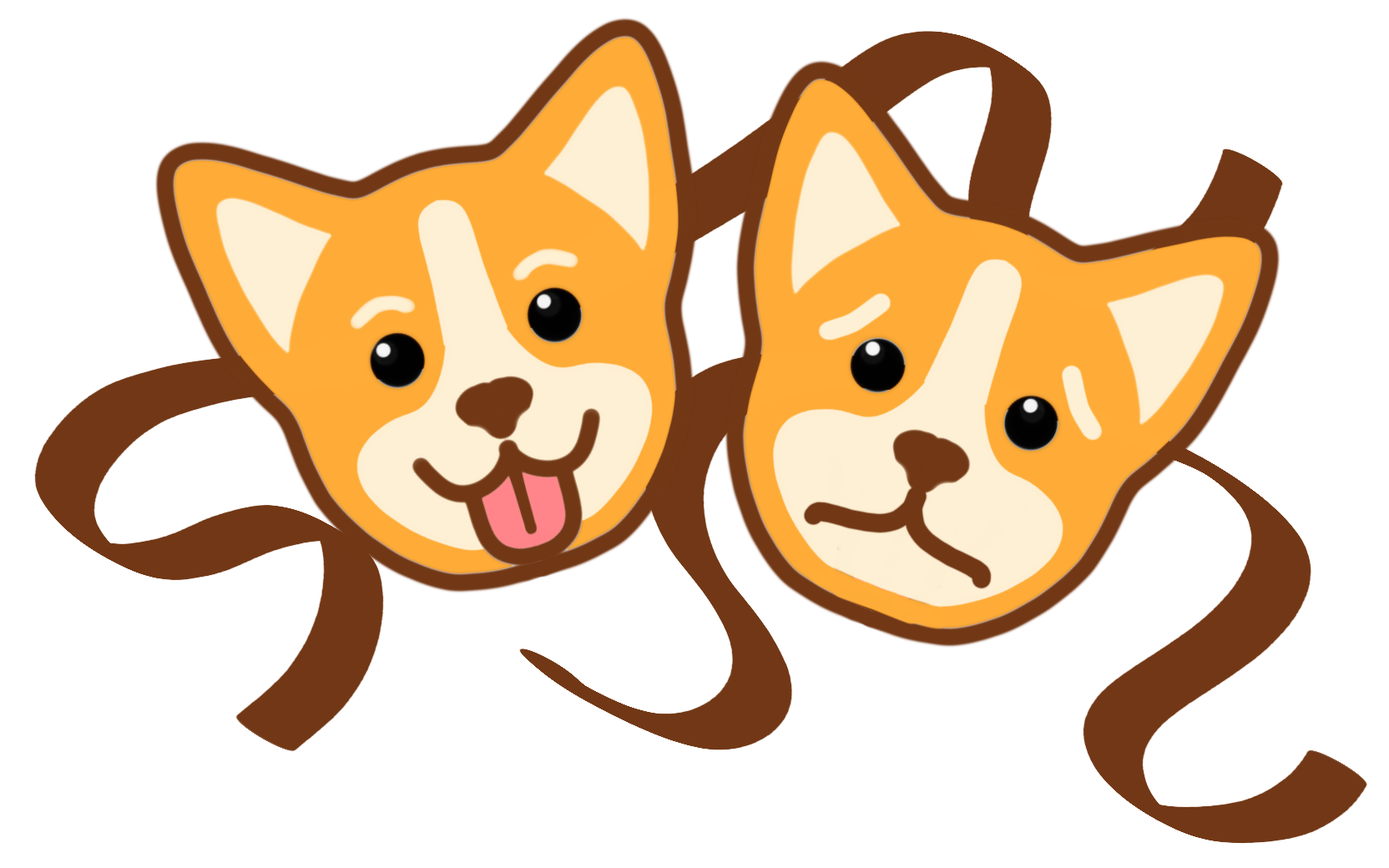 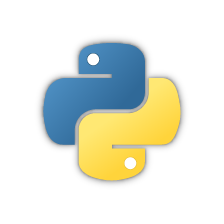 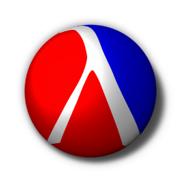 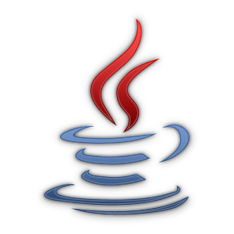 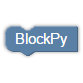 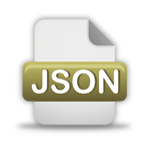 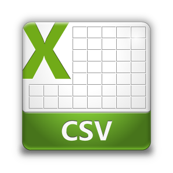 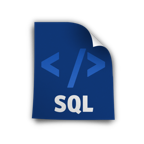 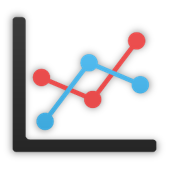 Python
Racket
Java
BlockPy
JSON
CSV
SQL
The Visualizer
Crime
Immigration
Theater
Construction
Airlines
Free, open-source, and open-access at
https://think.cs.vt.edu/corgis
Austin Cory Bart (acbart@vt.edu)
Dennis Kafura, Clifford A. Shaffer, Eli Tilevich
We gratefully acknowledge the support of Virginia Tech and the National Science Foundation under NSF DGE 0822220, NSF IUSE 1624320, and NSF IUSE 479632.